Research into second language speech performance with a hong Kong twist
Peter Skehan
University College London
An outline of the Presentation
Earlier research into tasks, task conditions, and performance, often from HK
Later (and still Hong Kong-oriented) research
A brief account of the Levelt model of first language speaking
Research findings presented through the lens of the Levelt model
Reconsidering the Levelt model (but not very much) and offering some take-aways
Tasks, Acquisition, Pedagogy, Performance
An acquisitional approach, e.g. Mike Long, Alison Mackey, with a focus as tasks triggering feedback which triggers acquisition
A pedagogic approach, with tasks being a unit of teaching, as with Jane Willis
A performance approach, and a means of exploring second language speaking, HERE!!
Also, the approach will reflect my Limited Attention Capacity proposals: speaking places demands upon working memory and attention, so some of the time speakers have to make choices about priorities, e.g Complexity rather than Accuracy
Three preliminaries for second language speaking research
A brief mention of performance measures
Complexity (e.g. subordination), accuracy (e.g. proportion of error free clauses), lexis, fluency, e.g. speed, pausing, repair (CALF)
These variables are used all the time in task research, and therefore we are more able to compare results across studies, and develop models, and I forced my students to use them
Tasks (and their characteristics) and Task Conditions
In general (not all the time) the second, Task Conditions, will be emphasized here
I argue that tasks are less impressive or consistent in their influence on performance
The Levelt Model of First Language Speaking (and there’s more later)
Conceptualisation > Formulation > Articulation
Conceptualisation > Formulation > Articulation
Part One:
(Slightly) older research with CALF, with broader surveys of various areas:
Planning
Repetition
Post-tasks
Task characteristics
Planning: Part One : Generalisations(Note, a free and easy pedagogic technique)
Pre-task planning (but note other pre-task possibilities, e.g. modelling)
Usually (tho not always) 10 mins
Consistently raises language complexity and fluency, serious effect sizes
Raises accuracy inconsistently and with smaller effect sizes (Pang&Skehan 14)
On-line planning, i.e. little time pressure when the task is being done
Raises accuracy, reduces fluency, sometimes raises complexity (Wang, 2014)
Working memory shows no relationship with pre-task planning (Wen) but does correlate with performance in on-line planning (Ahmadian)
Note: References at end
Planning: Part Two
Pang & Skehan 14: Qualitative (introspection) and quantitative (performance) study with narrative retellings after planning. Usual planning x CALF results
Qualitative research showed that higher performance was associated with participants who said they focused in ideas and were realistic. Lower performance from participants who focused on detail, language, and who were over-ambitious. Forgot planning they’d done!
Wang 14: Complex study, with many conditions. One of the conditions was a combination of pre-task and on-line planning. In this:
CAF all improved: Note – this is unusual – the three areas often compete with one another
It looks like having something to say (pre-task planning, Conceptualisation) and then helpful conditions for saying it (on-line planning, Formulation) is a good balance. One without the other might create problems. (And planning isn’t the only way of having something to say)
Task repetition (Also free and easy)
Earlier research, e.g. Bygate, suggested improved performance, even after an interval of several weeks. Note, though, this wasn’t a CALF study.
Wang (Jan), with immediate but unanticipated, repetition, and using CALF measures, showed huge effect sizes for CAF, but not L
Kormos, Lambert, Minn used 6 repetitions, suggesting fluency gets better and better (1-6), ideas (and complexity) increase Reps 1 to 3, accuracy, Reps 4-6
Suggestions also that modelling the task, between original and repeated performance, has a good effect
Great area for more research: e.g. length of time interval, no of reps, what happens in between, proficiency level
Post-task (Selective attention) effects
Give people a post-task task, with the intention to change their approach to doing an actual, earlier task and prioritise meaning and fluency less. (S+F 97; F+S 13)
Foreknowledge, anticipation of the post task, it is hypothesized, would sensitise speakers to language (accuracy especially) encouraging more attention to it.
Two possibilities have been explored: a public performance; transcription
S&F: Transcription was better, larger accuracy effect, both monologic and dialogic tasks. Also complexity with the dialogic task
Christina Li: Repeated this general idea, but also contrasted post-task vs no post task, and post task alone with post task followed by analysis
Confirmed the earlier research even more strongly for post task vs no post task
Post task plus analysis raised complexity, PoTa without analysis raised accuracy
Also a very useful free pedagogic technique this!
Tasks and task qualities 1
Structured (macrostructure) tasks, e.g. problem-solution, raise CAF (sometimes)
Tasks requiring information integration (e.g. background and foreground in a picture narrative) raise complexity
Tasks requiring transformation of material raise complexity
Task information which is familiar or concrete tends to raise fluency and acc.
Well designed dialogic tasks raise complexity
Tasks 2: Cognition Hypothesis derived
Time perspective: There and then raises complexity and accuracy some of the time: Here and now raises fluency. Robinson and Skehan interpret these results differently! (see below!)
Number of elements: Trend to more complexity, but also issues relating to degree of understanding of what is happening
Reasoning: (Causal, spatial etc): No clear results – see, for example, metaanalyses by Jackson & Suethanapornkul, or Malicka & Sasayama
Part One: Taking Stock
Conditions seem to produce clearer (larger, more consistent) effects that Tasks
Tasks do produce some effects but often not. Theories of task influence on performance haven’t fared incredibly well
Planning and repetition have produced the largest and most consistent effects. They are also eminently usable as part of pedagogy
Part two: Measurement, consistency, Style
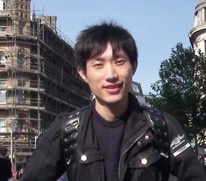 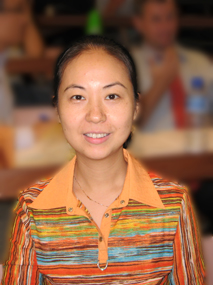 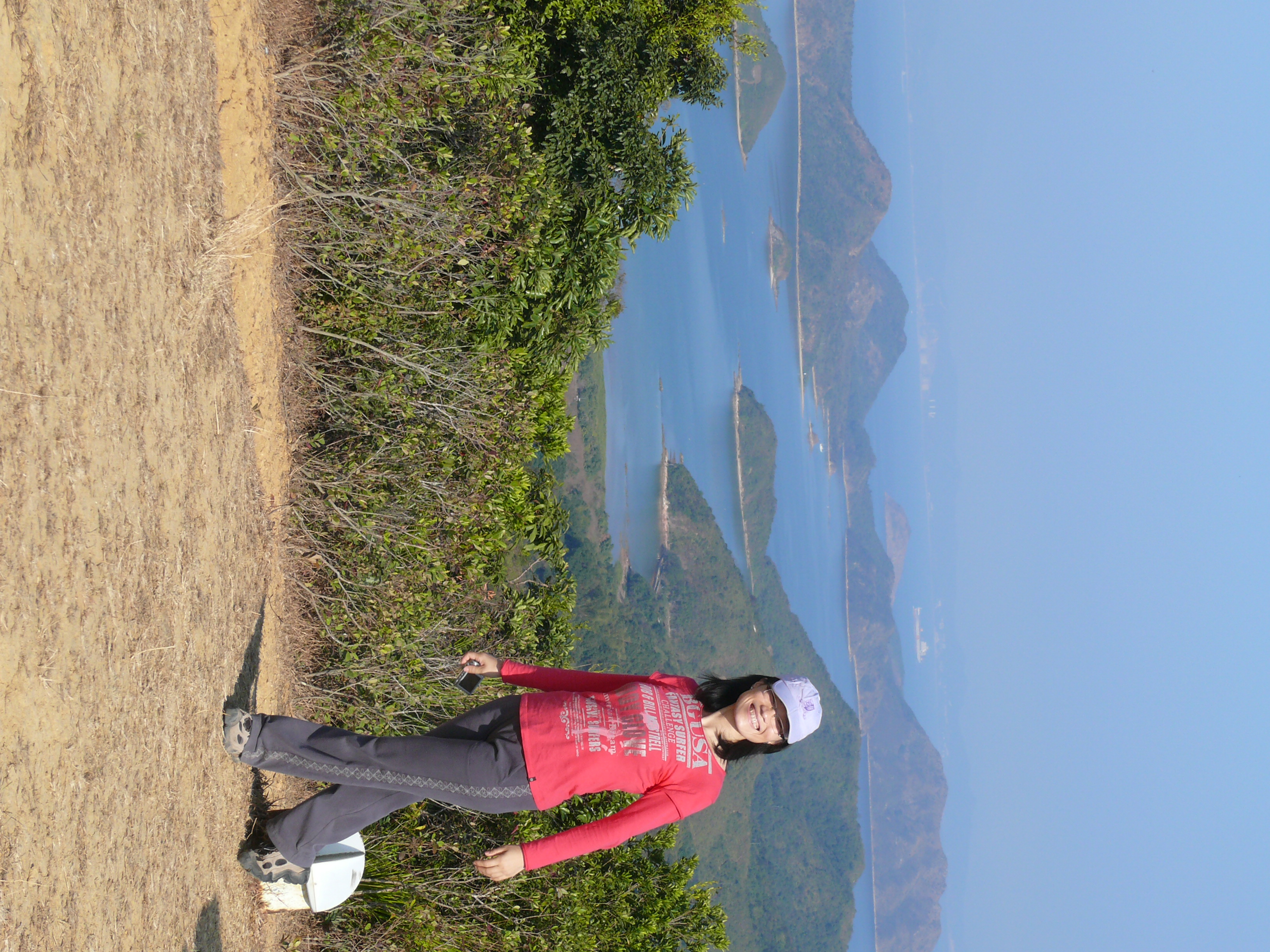 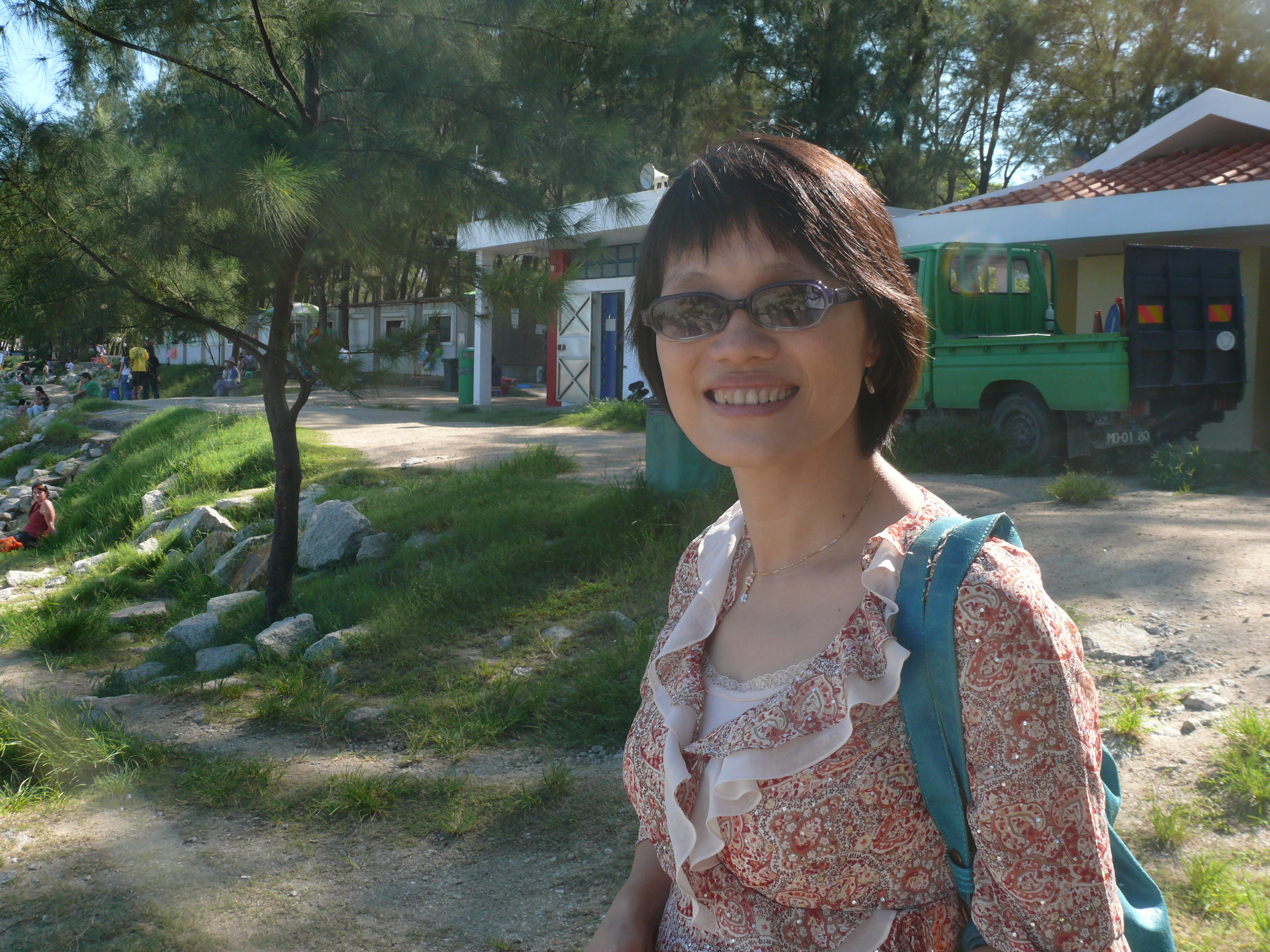 Christina
               Christina+Jan

Francine, Macao

Francine, but where?
Gavin
Clue: A helipad. Nearest HK univ?  Educ Univ
The database: The task literature, Plus, particularly!:
Red means CUHK PhD. Research
Green means RGC funded
References at end of presentation
Revisiting measurement: A more nuanced picture
Complexity
Subordination
Words per clause
Fluency
Speed vs Breakdown (pauses) vs Repair
Filled vs unfilled pauses
Location of pauses (end of clause or AS unit vs mid-clause)
How do these measures interrelate?
What sort of correlation? There is a quiz on the next slide!
A quiz: Subordination, Words per Clause?Does each variable raise both, or just one?
Alphabetic Organisation
✓ = raises
Answers: Subordination, Words per Clause?Note: mainly tasks, not conditions
Based on Pang&Skehan, Skehan&Shum, Wang&Skehan
And, of course, the big questions are: Why? And, So what?
Both subordination and words raised
S=Subordination.      WpC=Words per clause
Clear evidence both measures (subordination and words per clause) need to be used in research studies!
Subordination (only) raisers
Task structure
Relationship between elements is clearer, i.e. the big picture, the overall narrative
Emphasis away from detail
There and then tasks
Memory for detail more prone to forgetting (see Pang & Skehan 2014)
Freedom to repackage, to select, to bring out structure, to justify through more complex AS units
Words per clause raisers: Input dominance, focus on detail, disruption
Here and Now
Input dominance
Need to handle detail
Less structure
Lack of connection with a big picture, more likely limited focus on e.g. current picture
Low proficiency
Lack of lexical elements leading to problems
Speaker sent off on ‘diversions’
Lost connection with bigger picture
Focussing on the individual
Consistency in performance across tasks

General style
(A) NS/NNS Comparison: (B) For each, is there consistency?
Skehan, Foster, & Shum: Skehan & Shum
4 narrative (Mr Bean) video retellings done by all participants
28 NS, 28 NNS
Little difference between NS and NNS for:
Subordination, Words per clause, lexical sophistication
NSs did better with:
Fluency: Fewer pauses, less repair, were faster
Note: No accuracy comparison made: NS assumed to only lapse!
Skehan & Shum: Same dataset: Median Intercorrelations across the four tasks
Fluent people are fluent people are fluent people
Ranked here by NNS correlation. High inter-correlations seem Formulator operations. Remarkable consistency here, especially for NNS. Interestingly, NS, but not NNS, draw upon their vocabulary stock (mental lexicon) consistently.
Pang & Skehan (2021): General Style
N=48: (1) Picture based narrative (Shaun the Sheep) and (2) Decision making task (Agony Aunt) with usual set of measures (CALF)
Data was cluster analysed
Most statistical analyses look at connections between variables, e.g. correlations
Cluster analysis looks for connections, profiles between people (cases) 
It starts by identifying the pair of people who are most similar across their scores, and links them into a cluster. Then it starts again (with one fewer case) and identifies the next cluster. And on, and on, until there is only one cluster left.
The ‘trick’? To identify the number of clusters that makes sense, that is not too large, and which can be interpreted
Dendogram for narrative
Cluster Three
Cluster Means (4 Clusters): Narrative
Note: Speed=Words Per Min; LOR=Average length of run: All other fluency measures standardized per 100 words: Silent pauses =>0.39 sec
Verbal cluster descriptions: Narrative
Clus 1 (7): Greater speed (1.06), fewer mid-clause filled pauses (-0.70); fewer AS boundary silent pauses (-0.62); greater subordination (0.55); fewer words per clause (-0.46)
Clus 2 (19): Greater speed (3.9); less repet (-1.07);greater LOR (0.86); fewer mid clause filled (-0.59); fewer reformulations ((-0.57); slightly greater subordination (0.32); lexical diversity (0.42), fewer words per clause (-1.01)
Clus 3 (17): Slower (-2.51); shorter LOR (-0.88); more mid clause filled (0.52); more words per clause (0.51); more repet (0.59); lower subordination (-0.44)
Clus 4 (4): Very slow (-9.4), short LOR (-4.21); higher words per clause (2.04); higher lex soph (0.71); more mid clause pauses (0.57); lower lex diversity (-1.67); lower subordination (-1.15)
In brackets in yellow are the number of participants in each cluster. In white brackets are standard scores for each variable for that cluster.  Clusters 1+2: 10 higher,  16 lower: Clusters 3+4: 14 higher, 7 lower.
Cluster membership cross-tabulation
Chi-square: p < .05
General Interpretation
In the narrative (monologic) task, there is a reasonably clear contrast between a discourse, faster, clause-end pausing subordinating style versus a slower, more repaired mid-clause clause-oriented style
In the decision-making (interactive) task, this contrast is still there but not so clearly, with a flat cluster also
Despite this, the discourse versus clause contrast still carries over from one task to another, but only to a certain extent and with certain people only
Interpretations
What might a ‘discourse’ style involve?
Macroplanning, and ‘spans’ over several utterances, driven by discourse and discourse organization? Note though: this is a planning study.
Do some people gravitate to this more than others? i.e. nature’s Complexifiers?
What might a ‘clause’ style involve?
Pawley and Syder’s ‘one clause at a time’ hypothesis
Are these ‘improvisers’? Is the style to focus on detail, at the expense of the bigger picture?
Could this be a reflection of how they didn’t draw upon their planning?
Three brief studies: (1) Wang, Skehan, Chen (2019)
Same dataset as before (Wang, 2014), but this time linking performance under different conditions to level of proficiency
The question: which CALF measures correlate with proficiency under which conditions? Do higher proficiency have higher complexity, accuracy etc?
Basically proficiency doesn’t correlate much with performance under most conditions
EXCEPT with accuracy, and only with on-line planning conditions. 
Having more time, more relaxed performance conditions enables the benefits of greater proficiency to be realized. Not having relaxed time conditions means proficiency doesn’t make much of a contribution to accuracy
(2) Bui (2014)
Cleverly designed study of matched and mismatched groups with their academic specialisations
Computer studies and medicine students, each required to give an account of a computer virus and a human body virus, i.e. matched and unmatched. Plus or minus planning also.
Planning produced its usual effects
Specialisation match, e.g. computer studies AND computer virus, did not lead to differences in complexity or accuracy. 
It did lead to higher scores for lexical sophistication and fluency
(3) Wang & Skehan (2014)
Research Design There-and-then vs Here-and Now; Structured vs Unstructured; Difficult vocab vs Easy vocab. All with Shaun the Sheep videos
Structure: Higher performance in complexity, accuracy, fluency
Vocabulary: Difficult vocabulary led to higher lexical sophistication and more mid-clause pauses
Time Perspective: There and then led to higher subordination (i.e. complexity), fewer AS (end of clause) pauses, higher lexical sophistication
Time Perspective: Focus is on Conceptualisation, and what might termed Conceptualisation-linked fluency.
Finally!! The Levelt Model of (First Language) Speaking
Conceptualisation (Message Level of Representation)
 involves determining what to say
 speaker conceives an intention
 speaker selects relevant information in preparation for                 construction of an intended utterance
 the product is a preverbal message
Note: Parallel Processing is fundamental to the functioning of this model. Components are independent and work at the same time on different stages of what is being spoken about. This second’s Formulation is last second’s Conceptualisation!
Formulation
 involves translating the conceptual representation into a linguistic form
 includes the process of lexicalisation, where words that the speaker wants to say are selected: Note the importance of the mental lexicon
 includes the process of syntactic planning where words are put together to form a sentence
 involves detailed phonetic and articulatory planning
 includes the process of phonological encoding, where words are turned into sounds
Articulation
involves retrieval of chunks of internal speech from buffer
involves motor execution
How do the studies play into levelt?
Two aspects: (A) The effects of different variables, and (B) the role of the individual
Two major stages here: Conceptualisation & Formulation (with an occasional nod towards Articulation)
Issue: Can the research just reviewed be related, meaningfully, to the Levelt model of first language speaking
So:
Conceptualiser: Variables
Conceptualiser: The Individual
Formulator: Variables
Formulator: The Individual
Taking Stock: Conceptualisation: Variables
Conceptualisation: The individual
Formulation: Variables
SLML: Second language mental lexicon
Formulation: The individual
So, Levelt in the second language case?
Actually, the model stands up pretty well! And doesn’t require huge modification
Key issue: It is often serial in operation, not parallel (Kormos 06), and this requires a need to support parallel operation, to explore pre-empting serial operation and to facilitate recovery when serial processing is forced upon the speaker, SO:
We need to ‘manage’ the Conceptualiser differently, e.g. loading up, providing freedom
We need to accept that the second language mental lexicon, the beating heart of Formulation, and language-related declarative knowledge, are not so good and we need to design accordingly, with guided selective unpressured attention
Individual differences (style, consistency) may be more important in second languages
But the broad stages, and support elements? Just the same!
Let’s look at the Serial-Parallel connection and some take-aways
TakeaWay 1: give Conceptualiser support
Loading Up: Set of pre-verbal messages. Provide a good parallel processing foundation: And provide some resistance to problems –Formulator-proof!
Structured tasks, Planning, Repetition
Freedom and links to the Personal – of ideas and of lemma choices. This too pre-empts problems and allows speakers to play to their strengths
There and then tasks, Dialogic tasks; Metacognitive opportunities through planning
Style: Discourse vs. Clause. The former promotes a ‘wider span’ set of pre-verbal messages while the latter emphasizes detail and potential lemma-retrieval problems. Perhaps tilting learners to the former is better to develop speaking skills
Planning (and training planning); narratives; There-and-then; Structured tasks
Takeaway 2: Creating Conceptualiser Problems
Not Loading Up: Susceptible to serial processing because everything will depend on effective Formulator work (and this may be too demanding)
Unstructured tasks; Need to develop ideas ‘on the hoof’ with no planning or repetition to help. Lack of opportunity to develop a general picture
Lack of Freedom: Ideas, messages probably dominated by non-negotiable input that needs to be covered;  Little chance to play to one’s strengths or interests
Here-and-now tasks; Little opportunity for metacognition
Encouraging a clause-by-clause approach
Potentially this could lead people to rely on clauses, avoid the big picture, and lose fluency
Dangerous, though, if this is what they prefer to do in the first language. Research needed!
Takeaway 3: Formulator Support for parallel processing
Time for retrieval: Extra microseconds to retrieve lemmas, and more richly. 
Relaxed time conditions (online planning); Less input; Structure: There-and-then tasks
Preparation for retrieval: Prior engagement with useful material
Planning (rehearsal); Repetition (partial lemma); Familiar ideas and material AND OTHERS
Choice about retrieval: Freedom to choose lemmas that are to be used
There-and-then tasks, lack of input control
Guidance, Influence over material: Nudging of attention towards form
Post-task effects, through transcription or some other attention focusing device
SLML Retrieval Assistance: Combinations of variables
WM and online; Proficiency and online; Pre-task planning AND on-line planning
Recovery from retrieval problems: If a problem occurs, easier to get back
Structure
Takeaway 4: Formulator: Serial processing problems
Little time to retrieve: Task has to be done fairly quickly. 
Pressured time conditions; More input; Unstructured: Here-and-now tasks
Lack of preparation for retrieval: ‘Sudden’ task, arbitrary, not personally-linked
No planning or repetition;; Unfamiliar ideas and material, often arbitrary in nature
Little choice about retrieval: Given material, no chance to choose lemmas
Here-and-now tasks, lack of input control
Lack of guidance or influence over material: Do it anyhow! (Wrongly placed?)
Get the task done quickly. Even use the L1 if it is interesting!
Retrieval Problems: Combinations of variables that push speakers to seriality
Low WM and pressured conditions; Low proficiency and pressured conditions
Recovery from retrieval problems: Challenge to ‘get back’ to parallel performance
No easy ‘return’ place, multiple linked lemma problems
Thank You
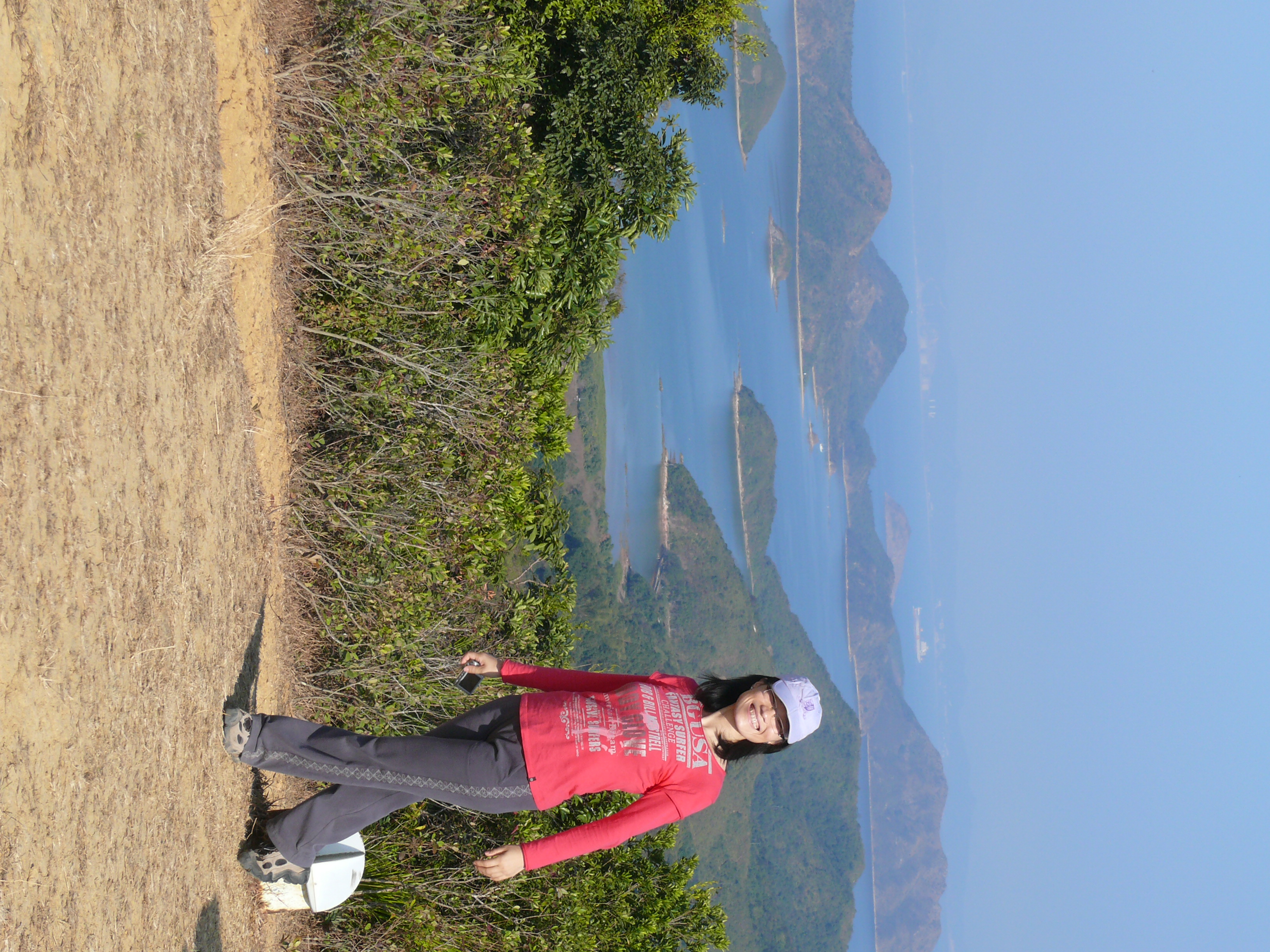 And it was near Lai Chi Wo
(Catch a minibus from Tai Po Market to, or drive and park at Wu Kau Tang, and you can walk (and get good views of Shenzhen). Three hours in total. Come back for a meal at Tai Me Tuk (and a bike ride for the still energetic)).
References
Ahmadian, M.J. (2012). The Relationship Between Working Memory Capacity and L2 Oral Performance Under Task-Based Careful 	Online Planning Condition. TESOL Quarterly, 46,1,165-175.
Bui, G.(2014). Task readiness: Theoretical framework and empirical evidence from topic familiarity, strategic planning, and 	proficiency levels. In Skehan (2014).
Bygate, M. (2001). Effects of task repetition on the structure and control of oral language. In Bygate, M., Skehan, P., & Swain, M. 	(Eds.). Researching Pedagogic Tasks. (pp.23-48). Harlow, UK: Longman.
Ellis, R. (2005a). Planning and task based performance: Theory and research. In Ellis, R. (Ed.). (pp.3-36).
Ellis, R. (2005b). Planning and Task Performance in a Second Language. Amsterdam: John Benjamins.
Foster, P. & Skehan, P. (1996a). The influence of planning on performance in task-based learning. Studies in Second 	Language Acquisition, 18, 3, 299-324.
Foster, P. & Skehan, P. (2013) The effects of post-task activities on the accuracy of language during task performance. 	Canadian Modern Language Review, 69, 249-273.
Inoue, C. (2016). A comparative study of the variables used to measure syntactic complexity and accuracy in task-based research. 	The Language Learning Journal, 1, 1-18.
Kormos, J. (2006). Speech Production and Second Language Acquisition. Mahwah, N.J.: Erlbaum.
Lambert, C., Kormos, J. & Minn, D. (2016). Task repetition and second language speech processing. Studies in Second Language 	Acquisition, 38, 1-30.
Levelt, W.J.M. (1989). Speaking: From intention to articulation. Cambridge, Ma.: MIT Press.
References (cont.)
Li, Q. (2014). Get it right in the end: The effects of post-task transcribing on learners' oral performance. In P.Skehan (Ed.), (pp. 129-154).  
Pang, F. & Skehan, P. (2014). Self-reported planning behavior and second language performance in narrative retelling. In Skehan (2014)
Pang, F. & Skehan, P. (2021). Performance profiles on second language speaking tasks. Modern Language Journal, Spring.
Robinson, P. (2015). The Cognition Hypothesis, second language task demands, and the SSARC model of pedagogic task sequencing. In Bygate, 	M. (Ed.). Domains and Directions in the Development of TBLT.  pp. 87-122. Amsterdam: John Benjamins.
Sasayama, S. (2016). Is a ‘complex’ task really complex? Validating the assumption of cognitive 
Skehan, P. (2014). Processing Perspectives on Task Performance. Amsterdam: John Benjamins.
Skehan, P. & Foster, P. (1997). The influence of planning and post-task activities on accuracy and complexity in task based 			learning. Language Teaching Research, 1, 185-211.
Skehan, P., Foster, P. & Shum, S. (2016). Ladders and snakes in second language fluency. International Review of Applied Linguistics, 54,2,97-	111.
Skehan, P. & Shum, S. (2014). Structure and processing conditions in video-based narrative retelling. In Skehan (2014).
Skehan, P. & Shum, S. (2017). What influences performance? Personal style or the task being done? In Wong,L.L.C. & Hyland, K. (Eds.). Faces of 	English Education, pp.28-43. London: Routledge.
Tavakoli, P. & Foster, P. (2008). Task design and second language performance: The effect of narrative type on learner output. Language 	Learning, 58,2,439-473.
Tavakoli, P. & Skehan, P. (2005). Planning, task structure, and performance testing. In Ellis (2005).
Wang, Z. (2014). On-line time pressure manipulations. In Skehan (2014), (pp.27-62).
Wang, Z. & Skehan, P. (2014). Structure, lexis, and time perspective: Influences on task performance. In Skehan (2014).
Wang, Z., Skehan, P., & Chen, G. (2019)